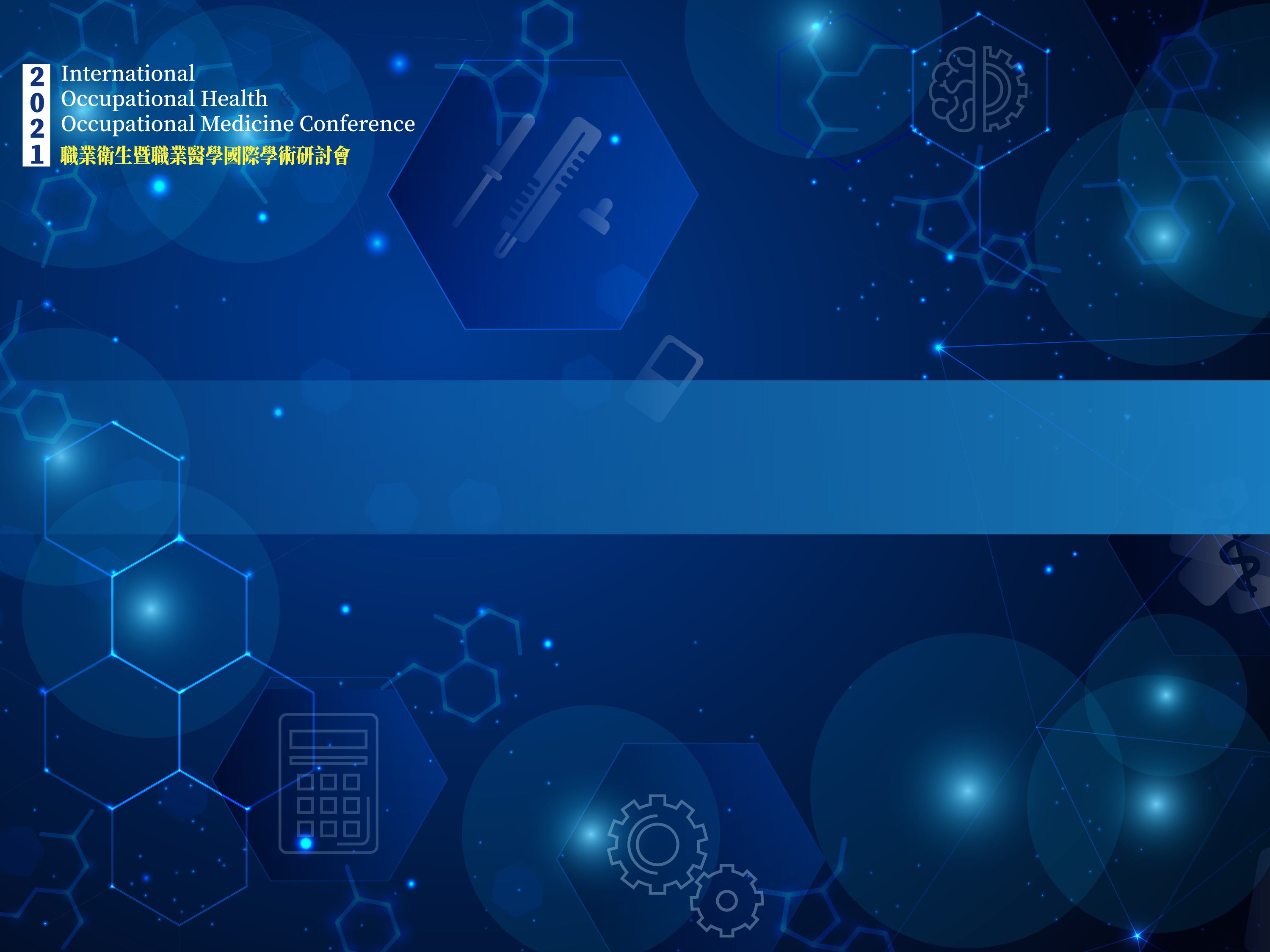 論文標題位置
論文報告者名字位置
[Speaker Notes: 封面]
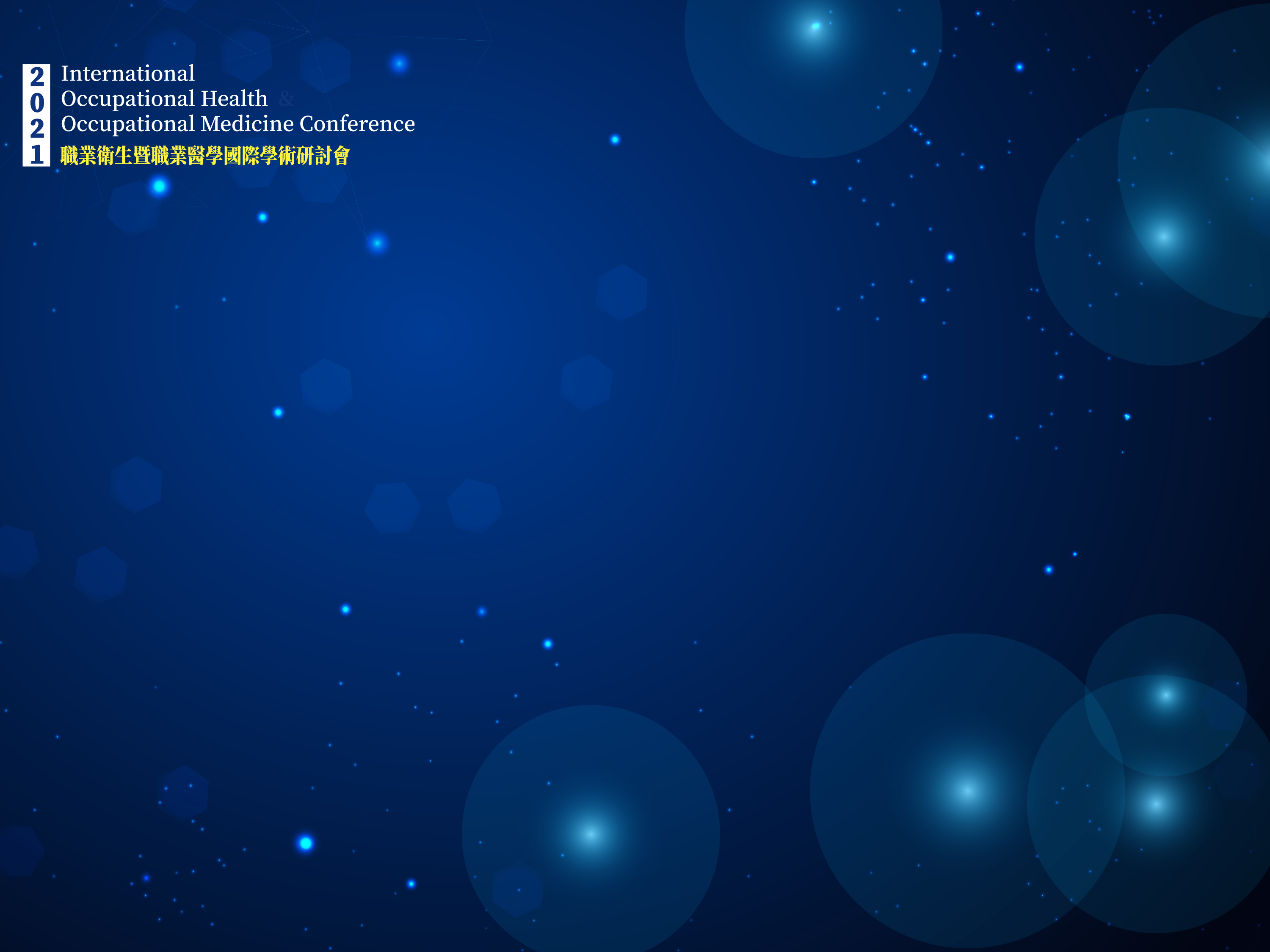 contents
目錄
[Speaker Notes: 目錄]
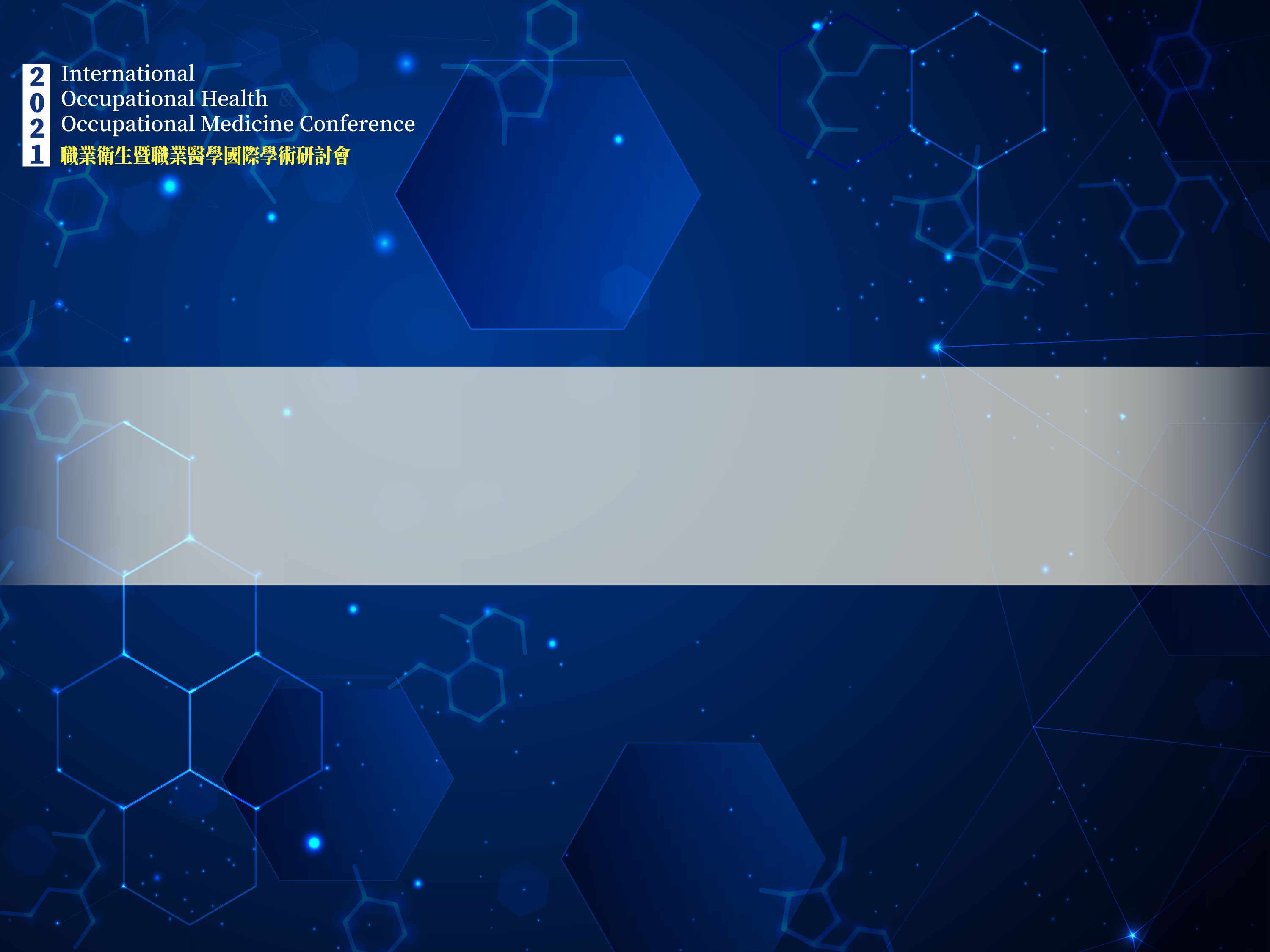 篇名頁
[Speaker Notes: 篇名頁]
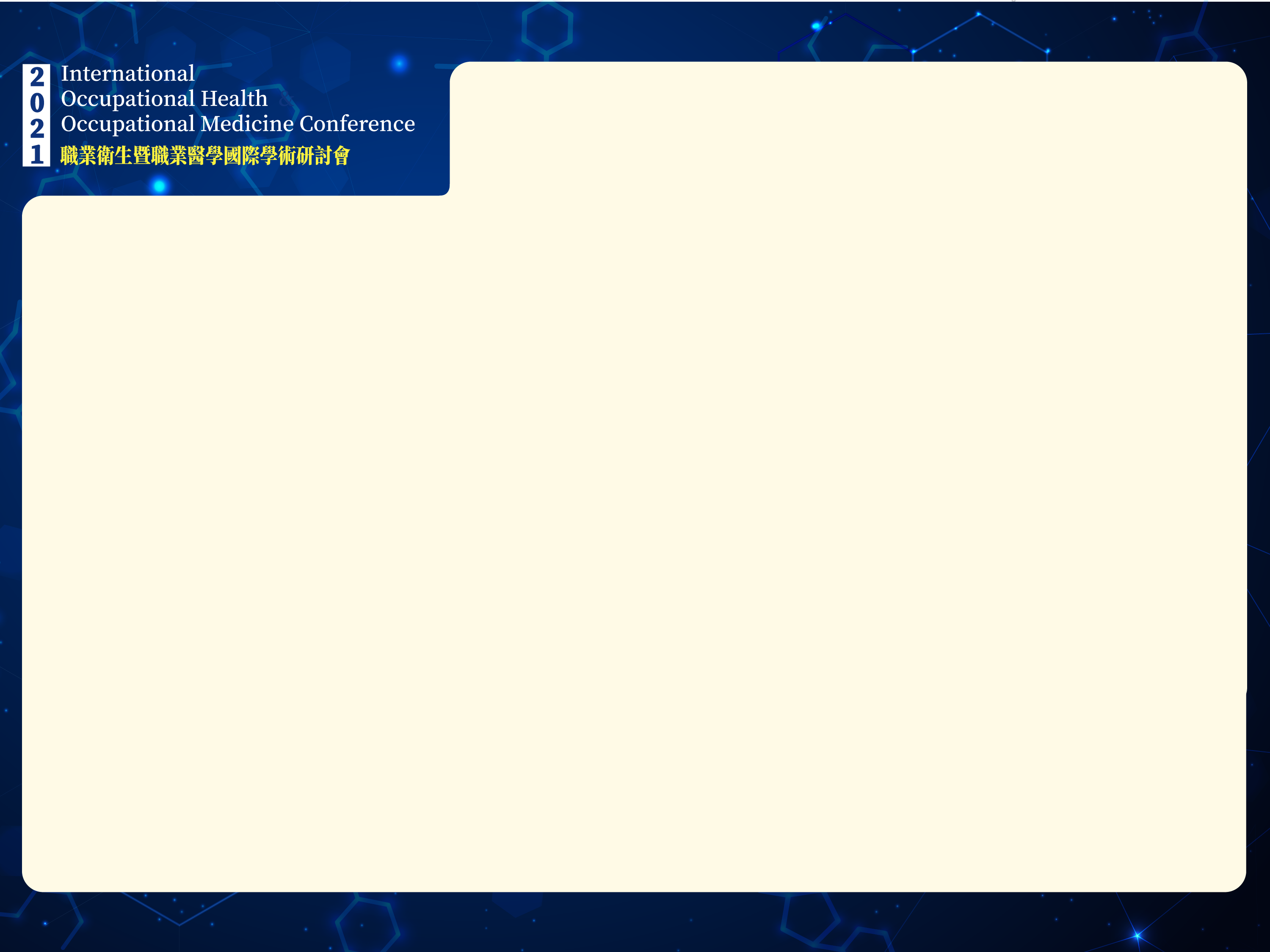 [Speaker Notes: 邊框]
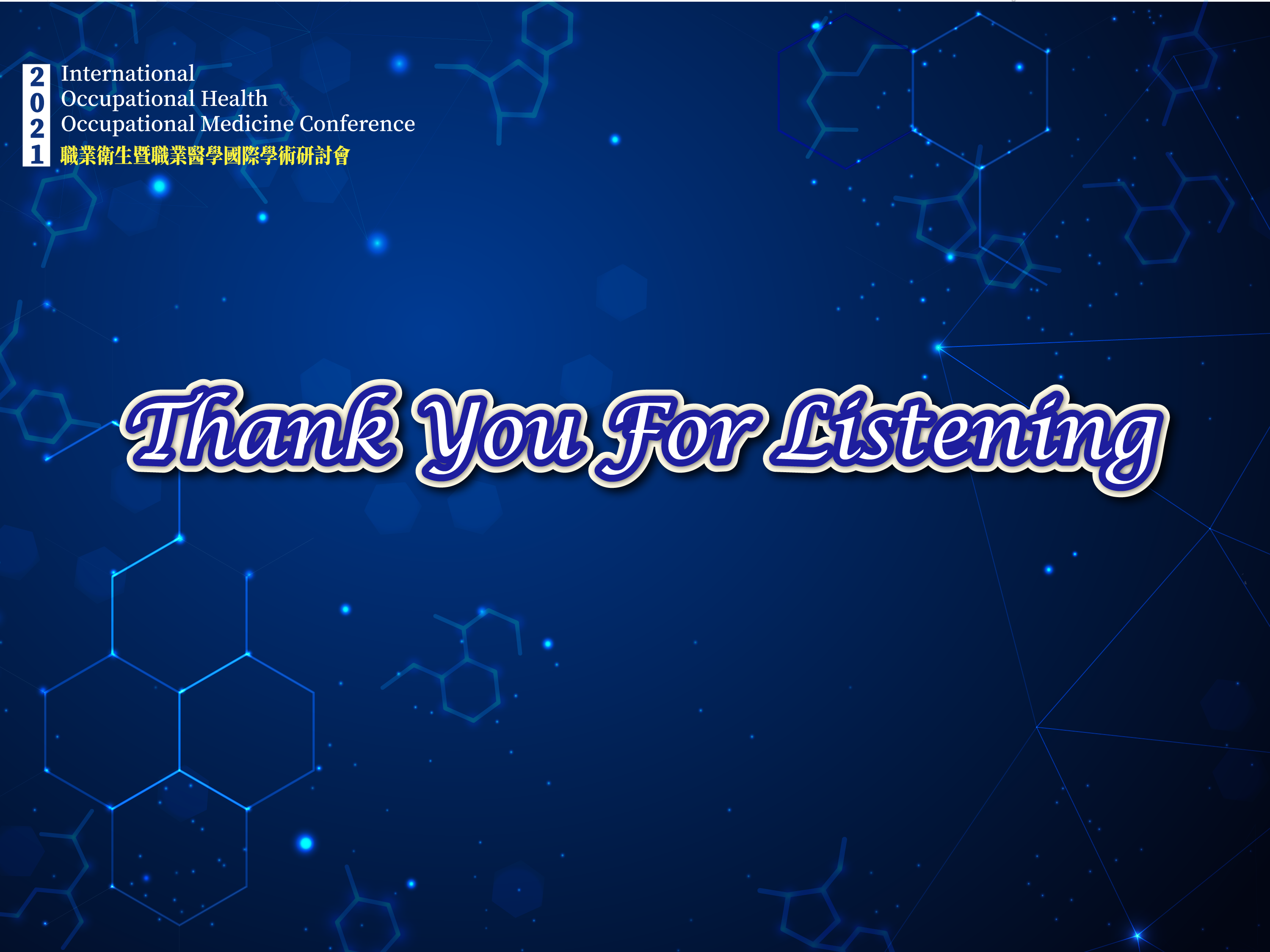 [Speaker Notes: ending]